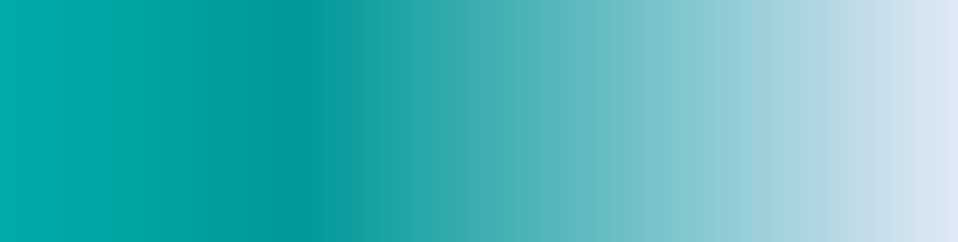 DIAPORAMA
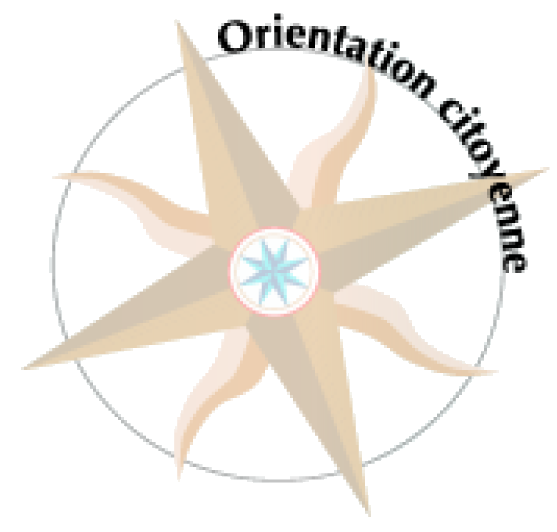 Les réponses à la question : « Qui doit réaliser (ou faire réaliser) les travaux pour maintenir en bon état un logement ? »
Support réalisé par le DisCRI dans le cadre de la séquence formative n°12 des AOC

Octobre 2020
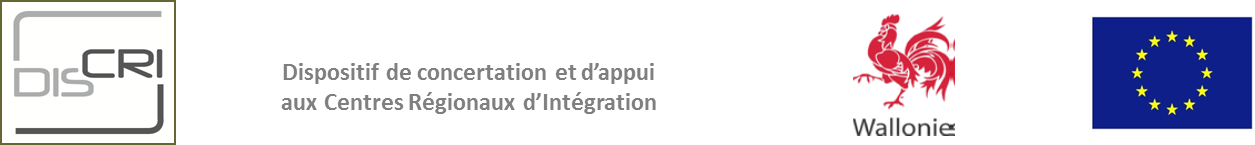 Icône d’une maison individuelle (logement privé ou social)
Icône d’un immeuble à appartements
(logement privé ou social)
Source des images : Pixabay
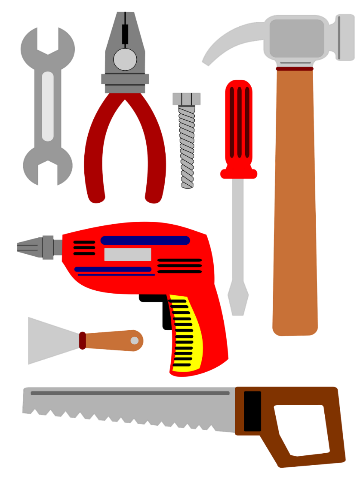 Icône représentant les locataires d’une maison individuelle ou d’un immeuble à appartements (logement privé ou social)
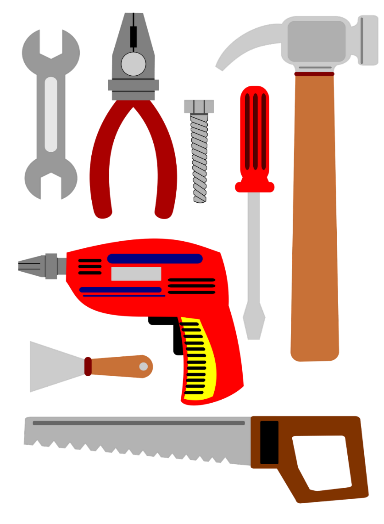 Icône représentant les propriétaires d’une maison individuelle ou d’un immeuble à appartements (logement privé ou social)
Source des images : Pixabay
Question 1
En Wallonie, qui doit réaliser (ou faire réaliser) ces travaux d’entretien ou ces réparations pour maintenir en bon état le logement ?
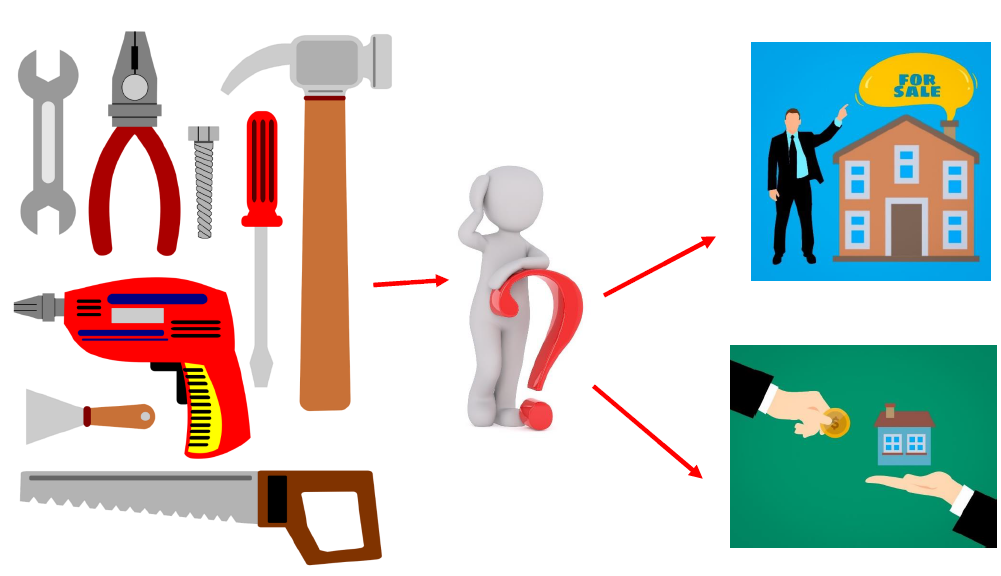 Question 1

En Wallonie, qui doit réaliser (ou faire réaliser) ces travaux d’entretien ou ces réparations pour maintenir en bon état le logement ?
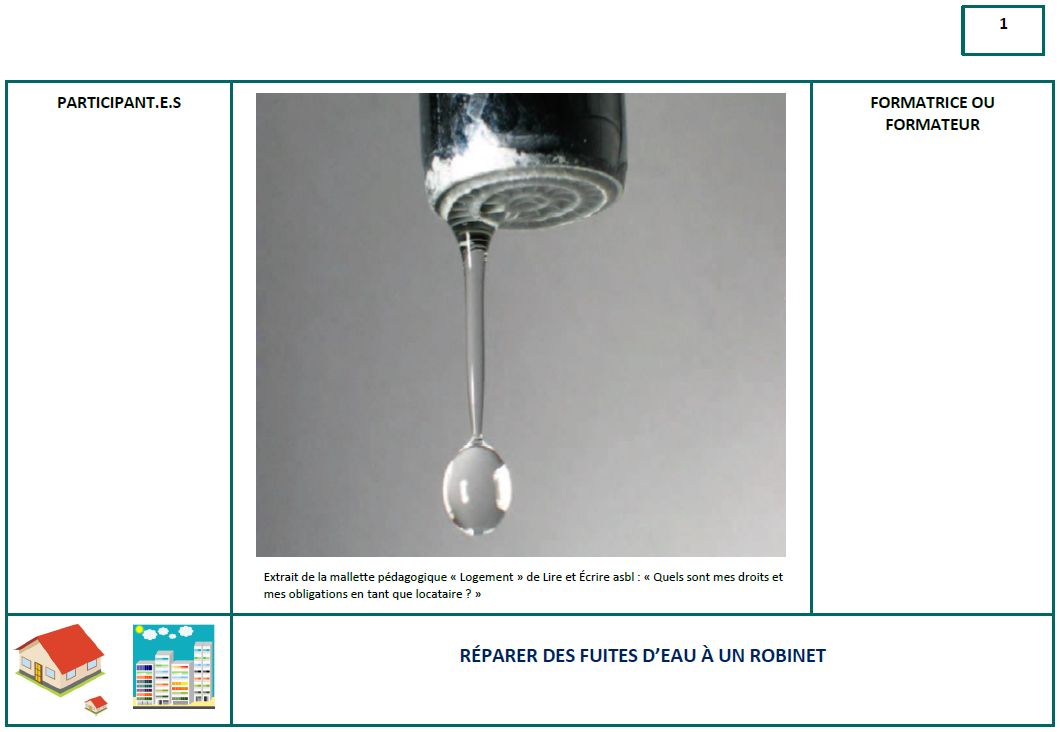 LOCATAIRE
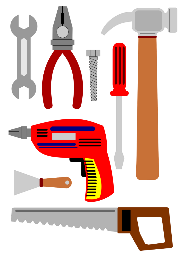 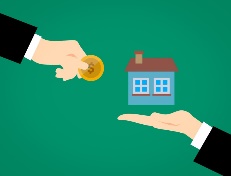 Question 1

En Wallonie, qui doit réaliser (ou faire réaliser) ces travaux d’entretien ou ces réparations pour maintenir en bon état le logement ?
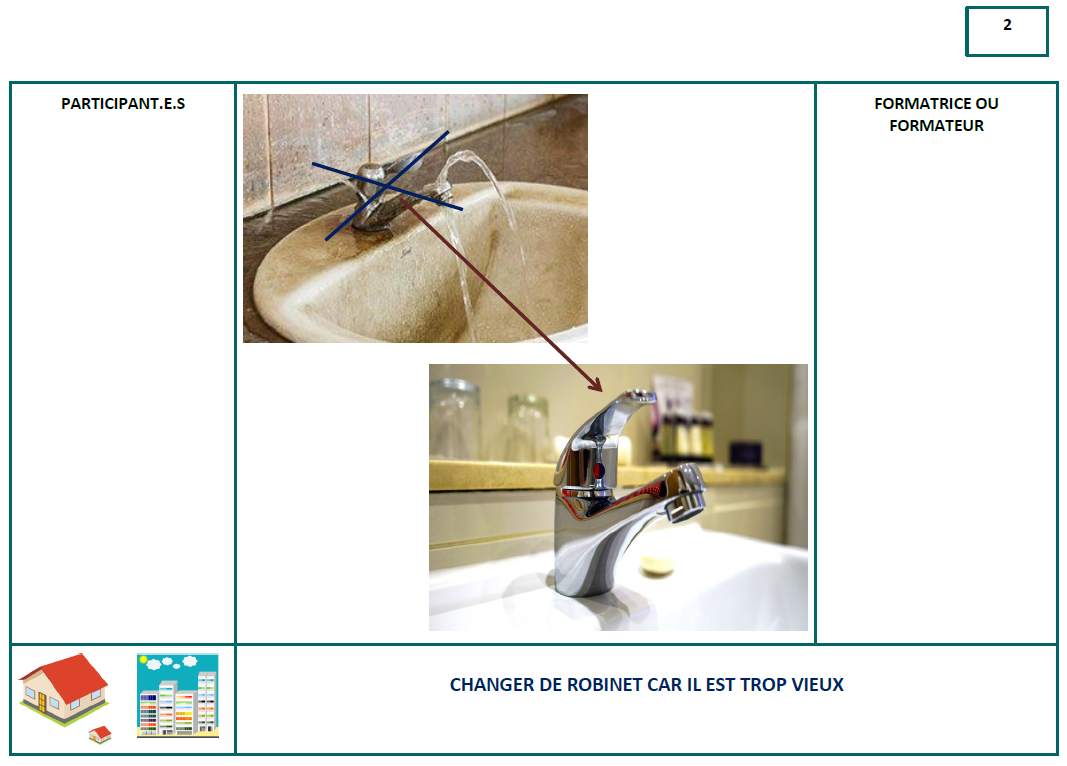 PROPRIÉTAIRE
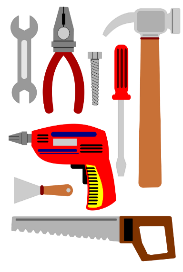 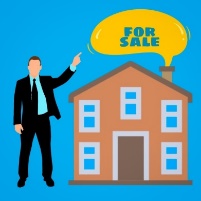 Question 1

En Wallonie, qui doit réaliser (ou faire réaliser) ces travaux d’entretien ou ces réparations pour maintenir en bon état le logement ?
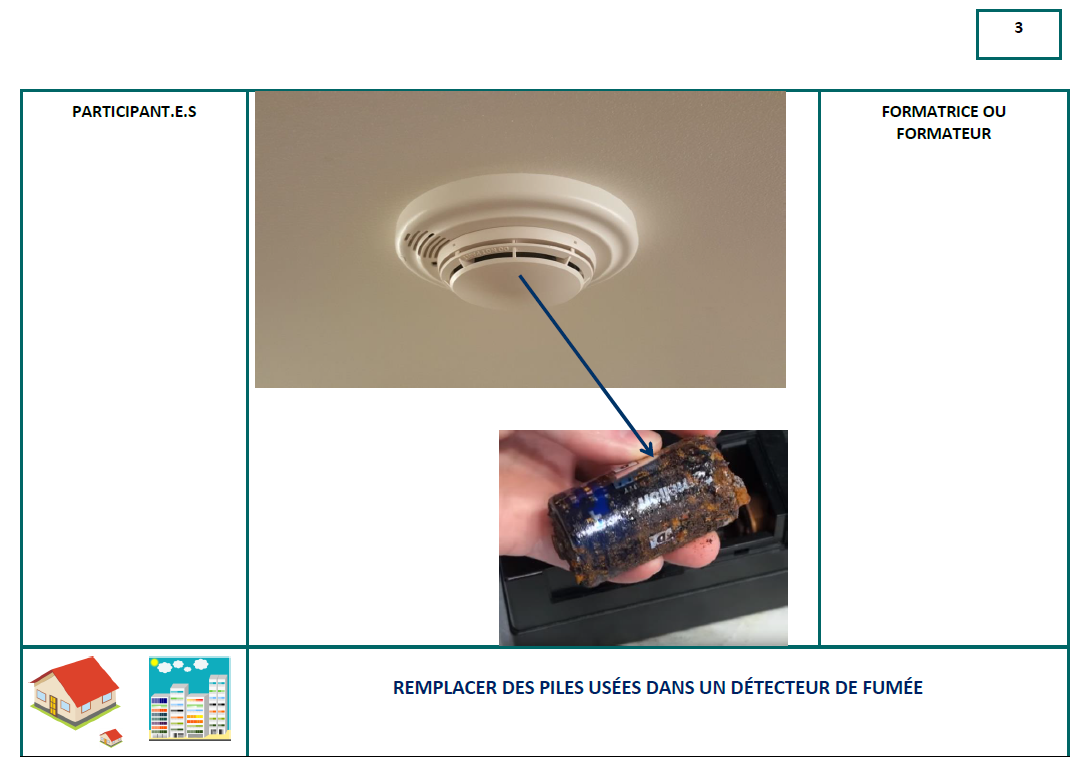 LOCATAIRE
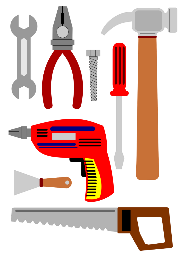 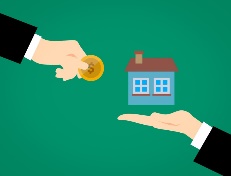 Question 1

En Wallonie, qui doit réaliser (ou faire réaliser) ces travaux d’entretien ou ces réparations pour maintenir en bon état le logement ?
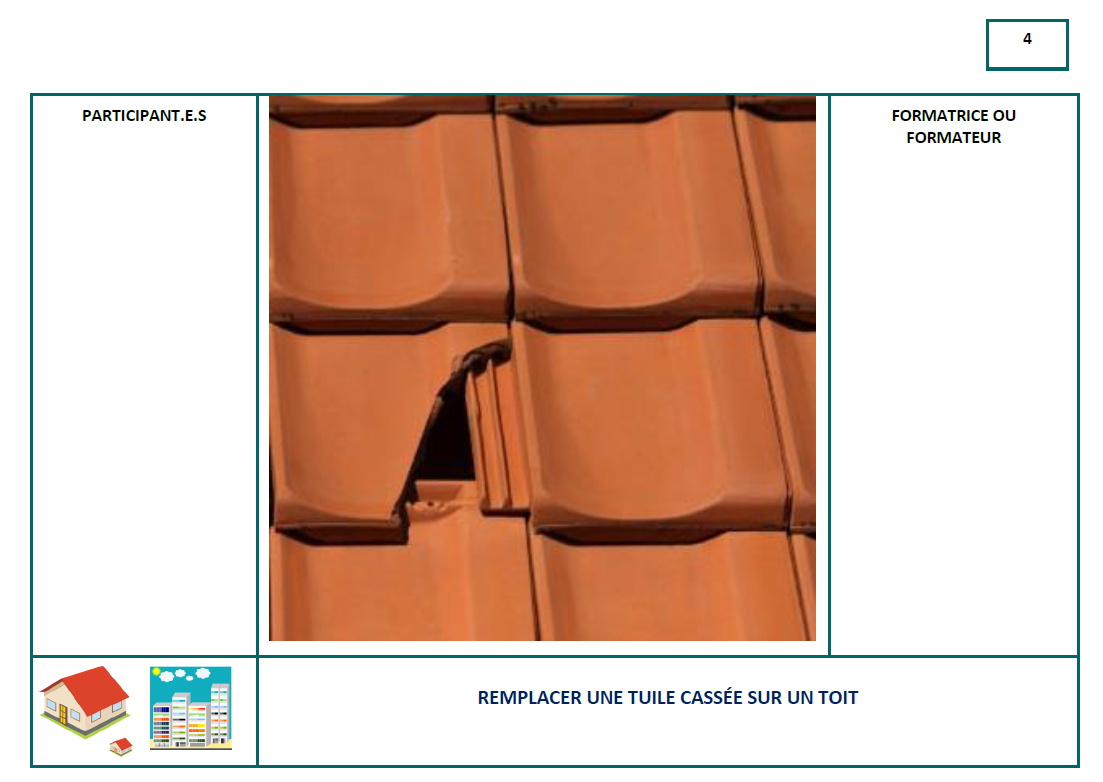 PROPRIÉTAIRE
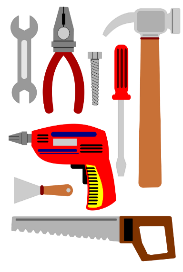 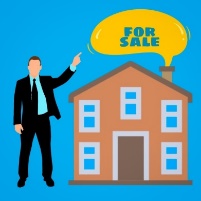 Question 1

En Wallonie, qui doit réaliser (ou faire réaliser) ces travaux d’entretien ou ces réparations pour maintenir en bon état le logement ?
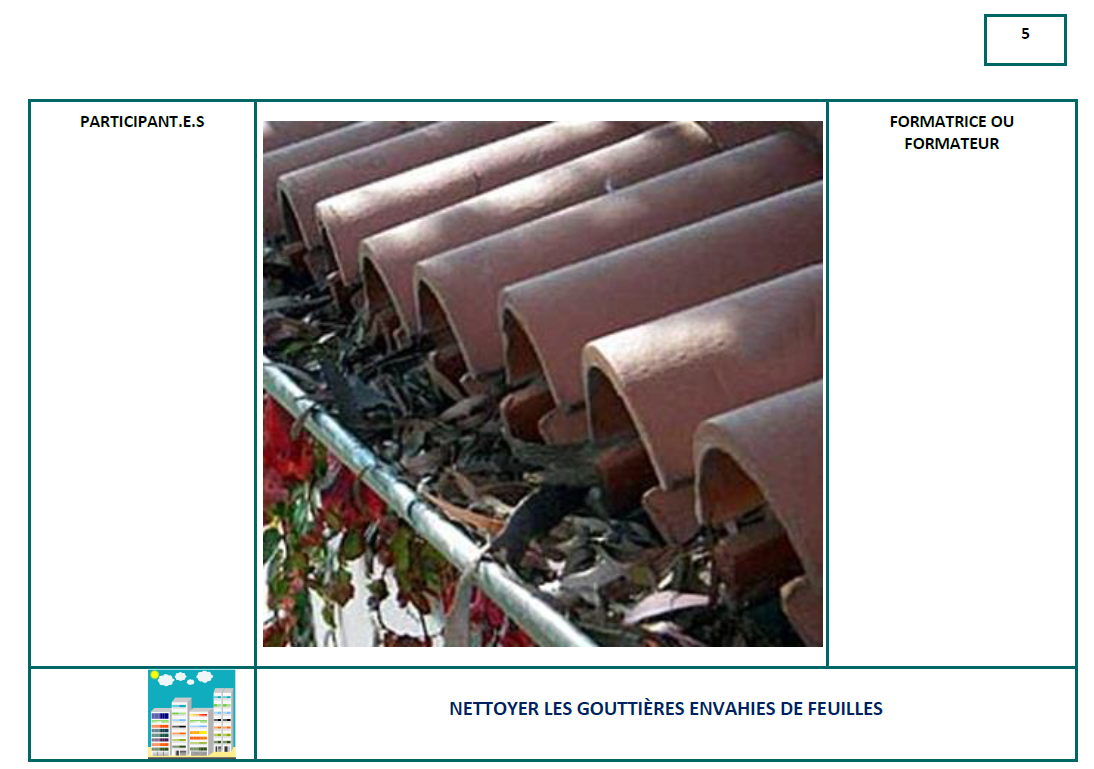 PROPRIÉTAIRE
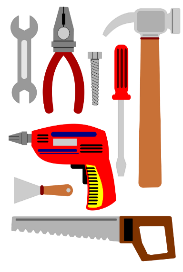 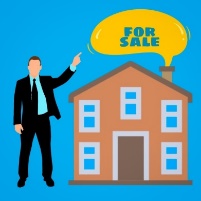 Question 1

En Wallonie, qui doit réaliser (ou faire réaliser) ces travaux d’entretien ou ces réparations pour maintenir en bon état le logement ?
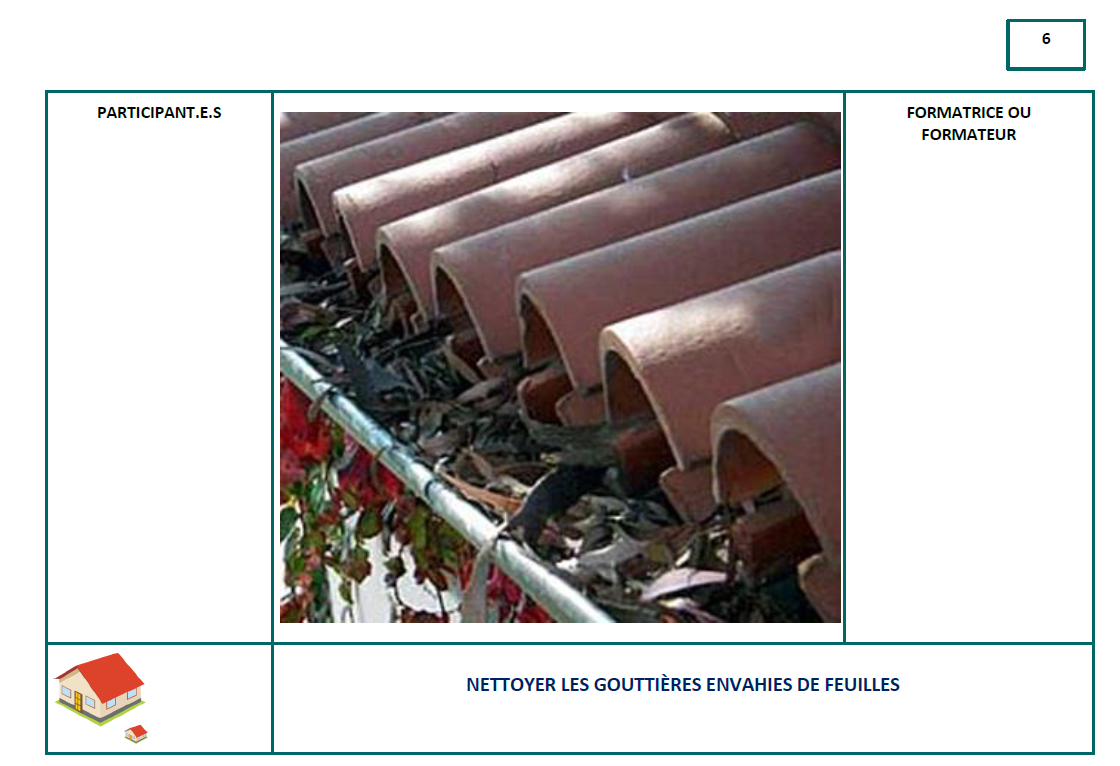 PROPRIÉTAIRE
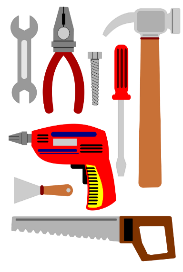 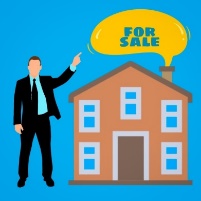 Question 1

En Wallonie, qui doit réaliser (ou faire réaliser) ces travaux d’entretien ou ces réparations pour maintenir en bon état le logement ?
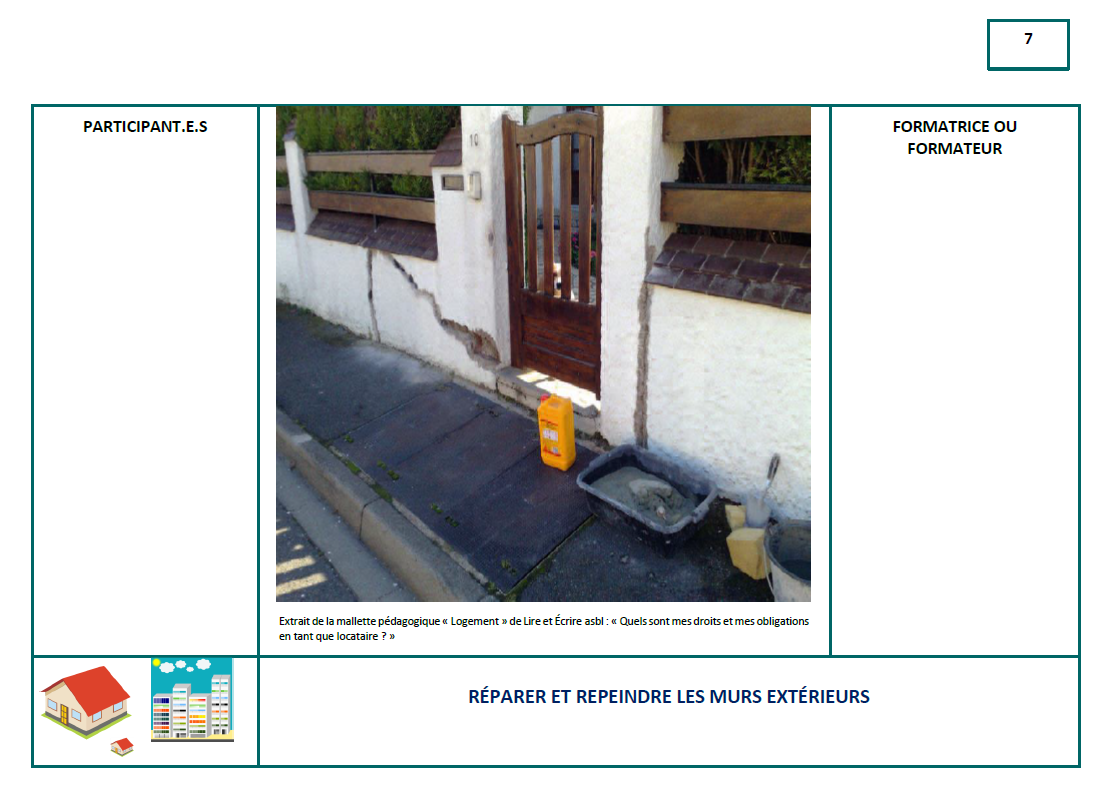 PROPRIÉTAIRE
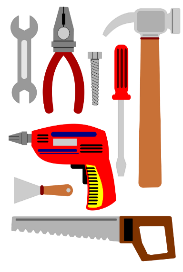 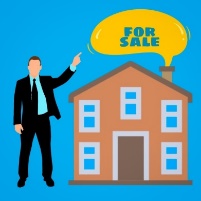 Question 1

En Wallonie, qui doit réaliser (ou faire réaliser) ces travaux d’entretien ou ces réparations pour maintenir en bon état le logement ?
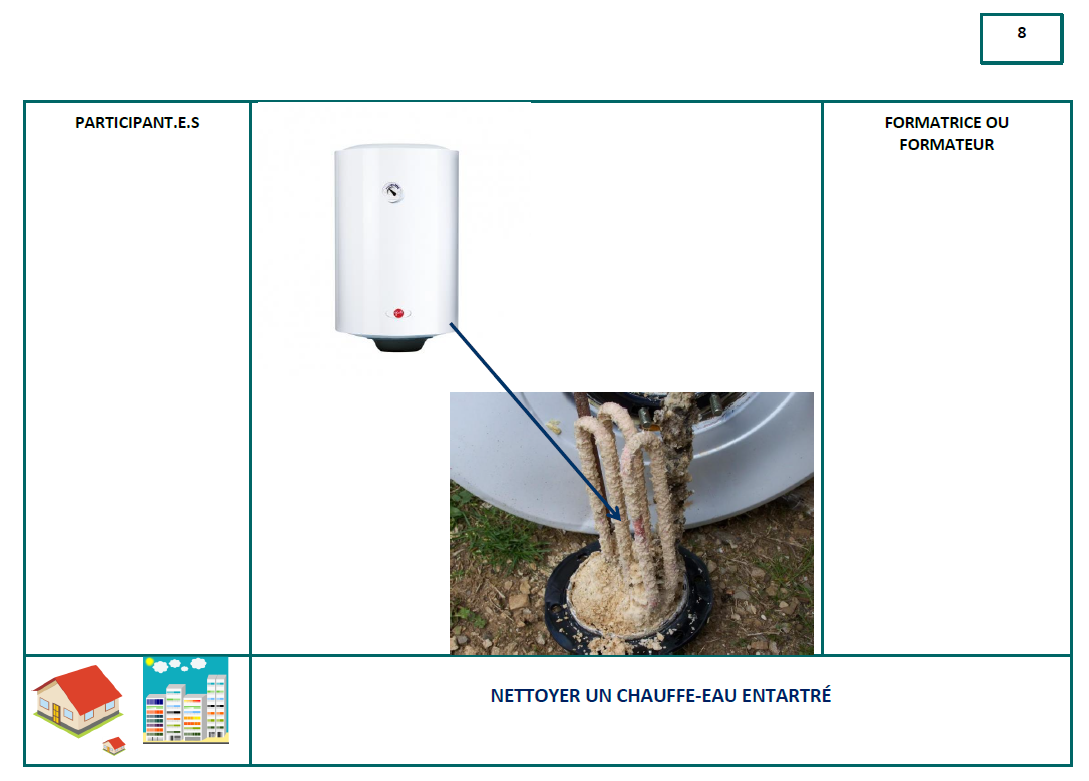 LOCATAIRE
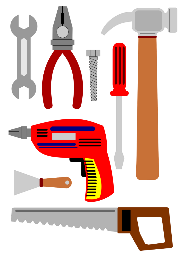 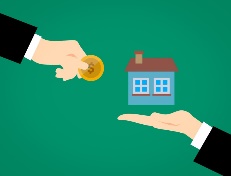 Question 1

En Wallonie, qui doit réaliser (ou faire réaliser) ces travaux d’entretien ou ces réparations pour maintenir en bon état le logement ?
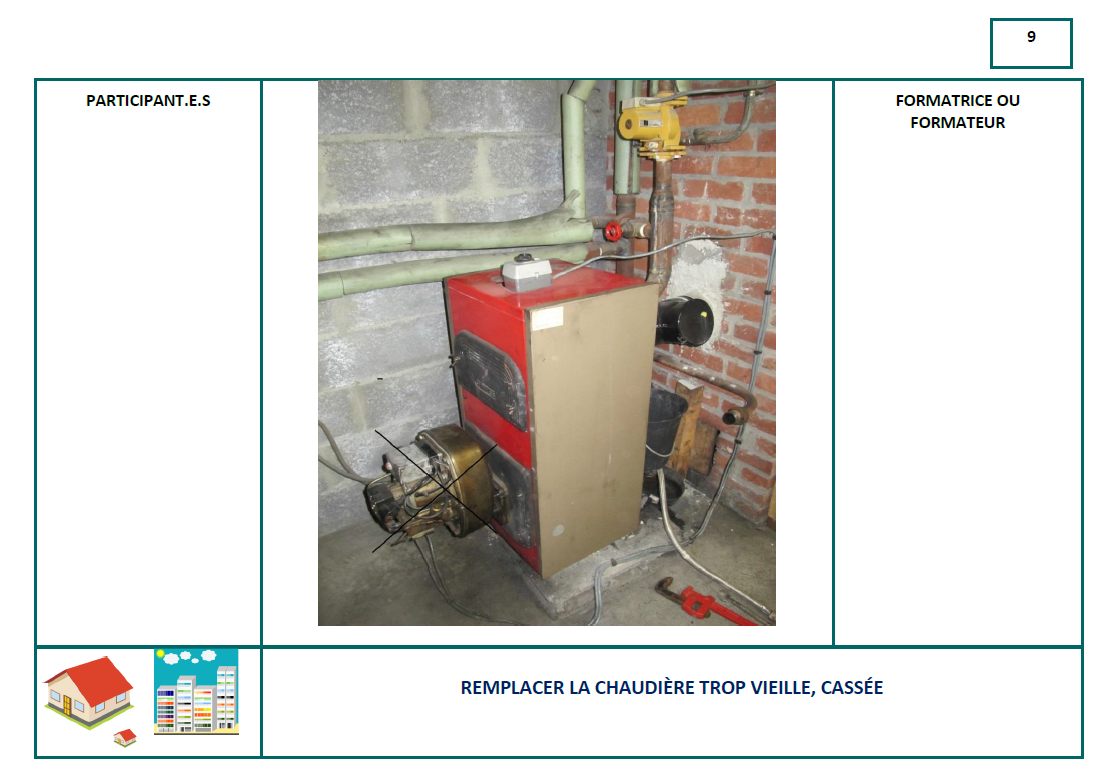 PROPRIÉTAIRE
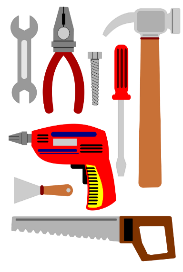 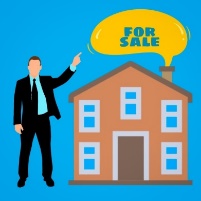 Question 1

En Wallonie, qui doit réaliser (ou faire réaliser) ces travaux d’entretien ou ces réparations pour maintenir en bon état le logement ?
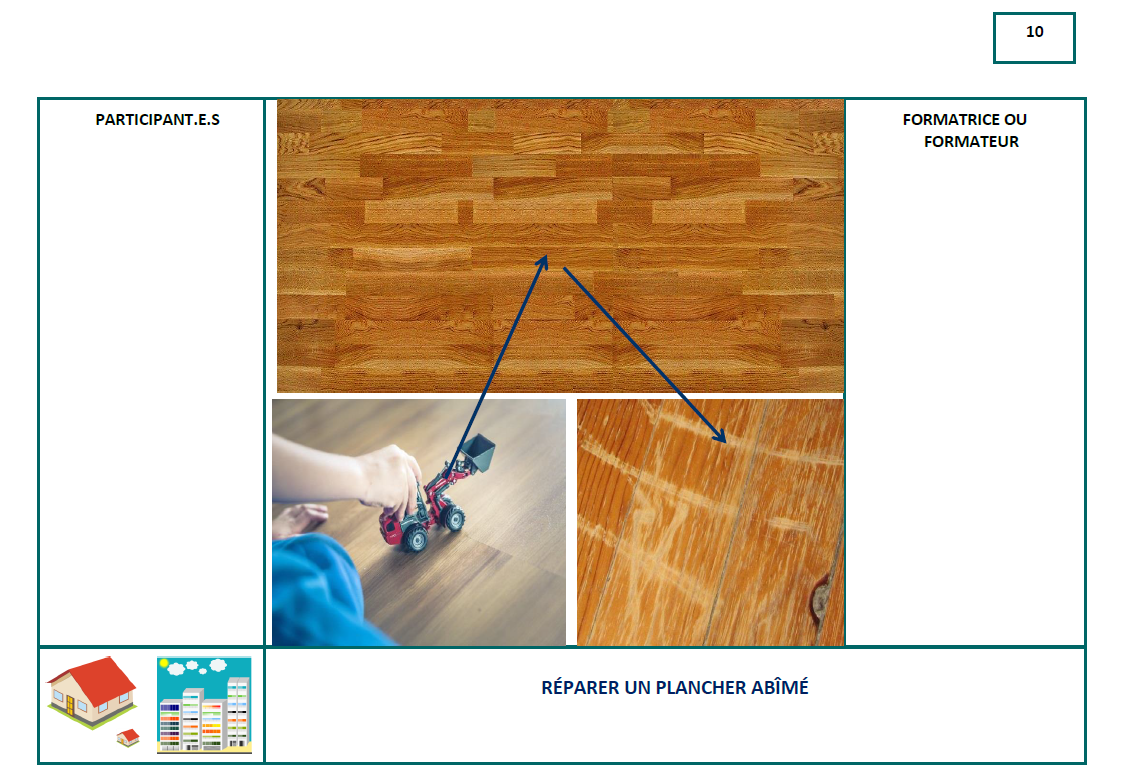 LOCATAIRE
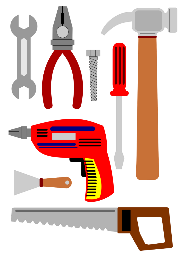 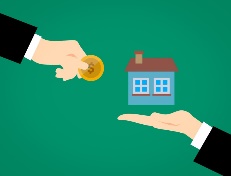 Question 1

En Wallonie, qui doit réaliser (ou faire réaliser) ces travaux d’entretien ou ces réparations pour maintenir en bon état le logement ?
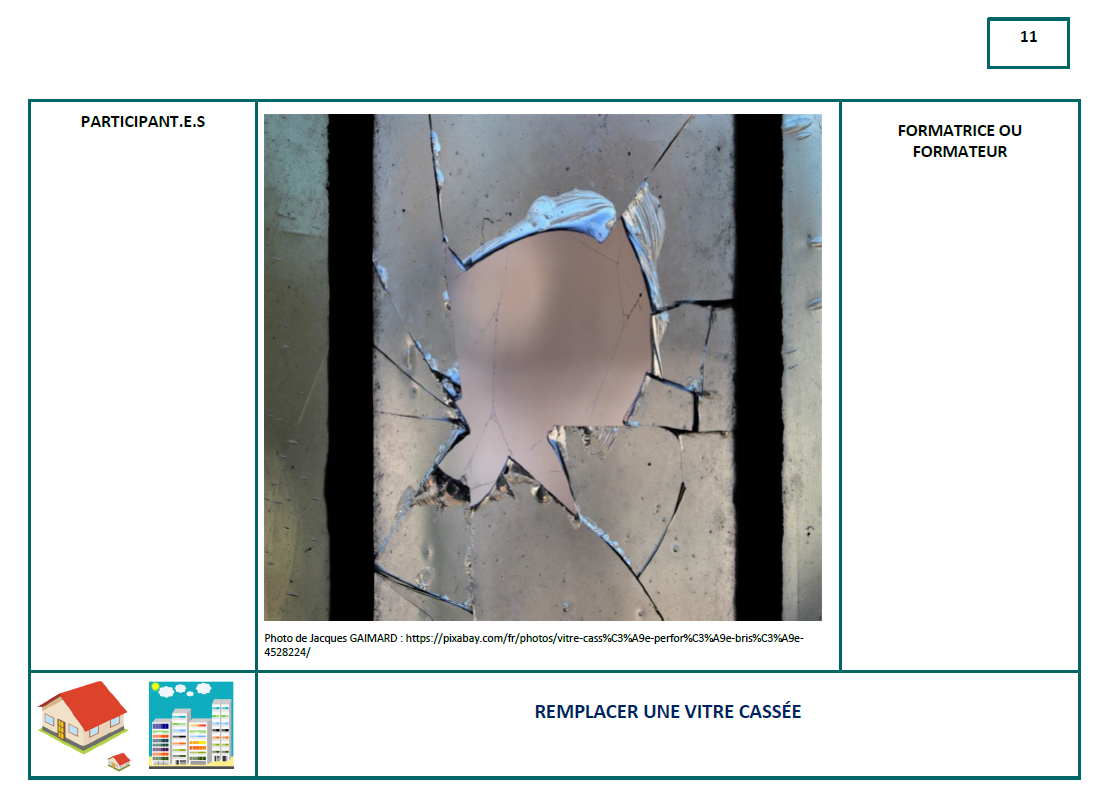 LOCATAIRE
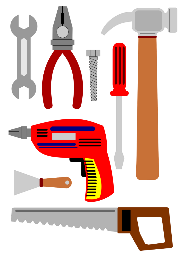 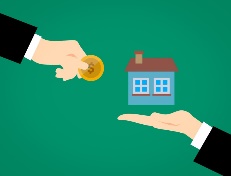 Question 1

En Wallonie, qui doit réaliser (ou faire réaliser) ces travaux d’entretien ou ces réparations pour maintenir en bon état le logement ?
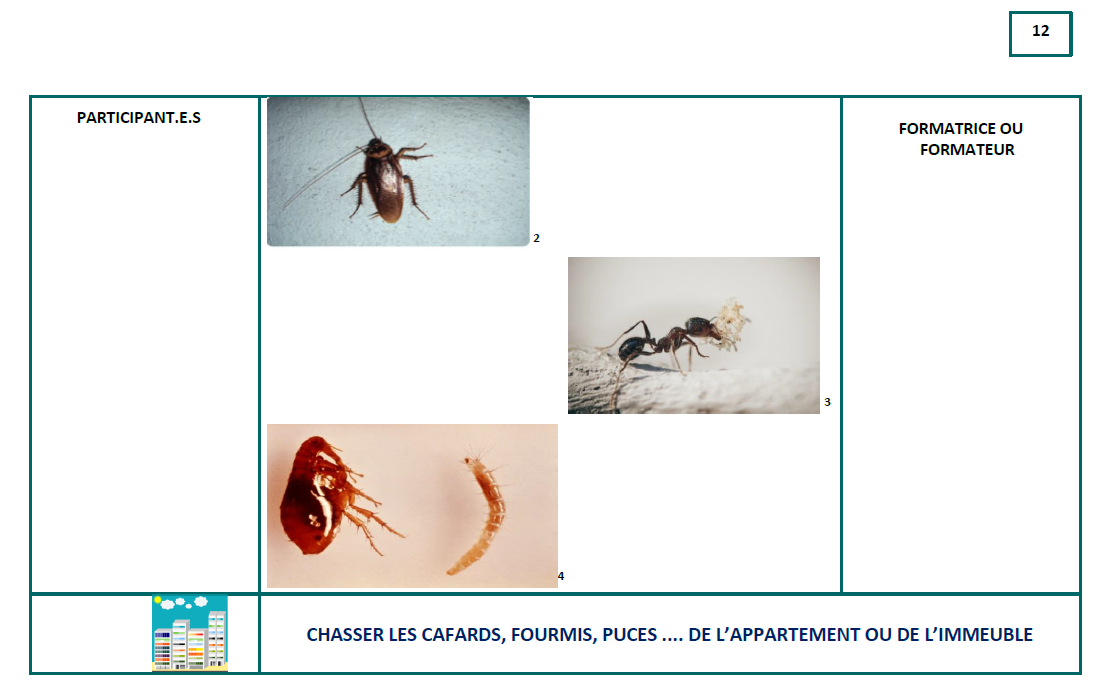 LOCATAIRE
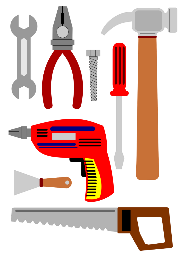 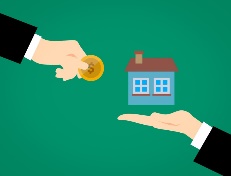 ET
PROPRIÉTAIRE
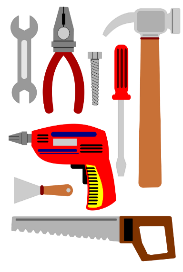 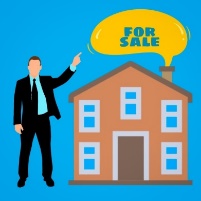 Question 1

En Wallonie, qui doit réaliser (ou faire réaliser) ces travaux d’entretien ou ces réparations pour maintenir en bon état le logement ?
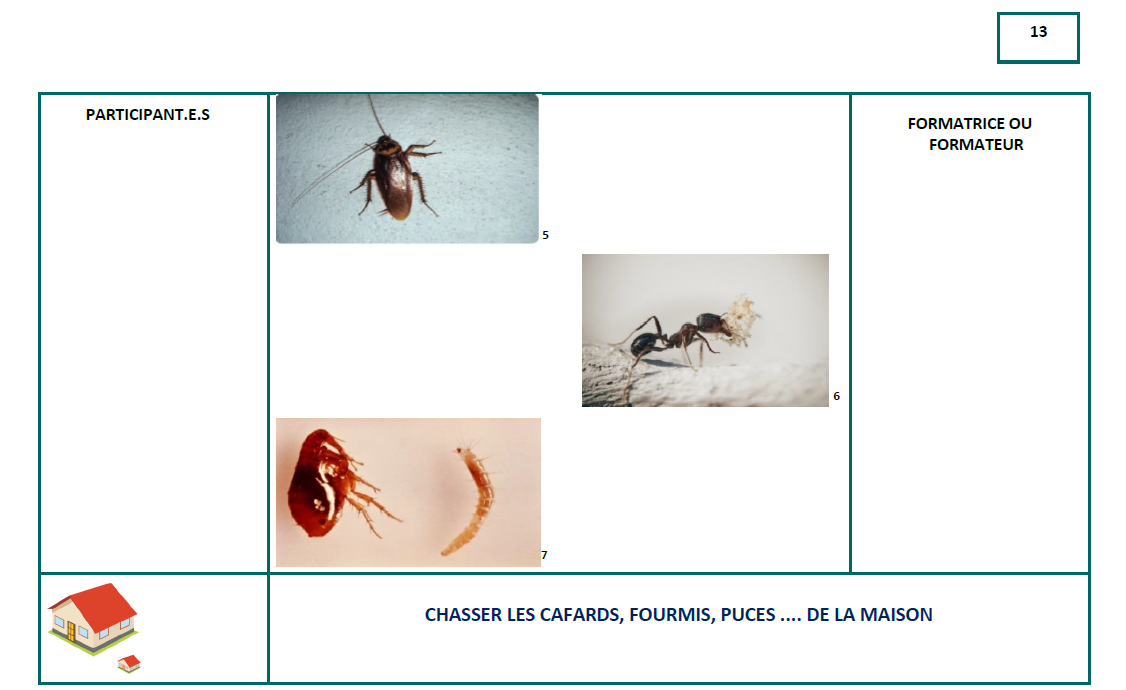 LOCATAIRE
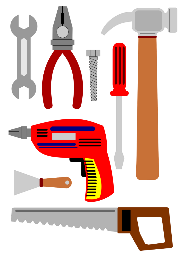 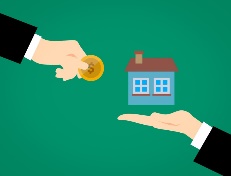 Question 1

En Wallonie, qui doit réaliser (ou faire réaliser) ces travaux d’entretien ou ces réparations pour maintenir en bon état le logement ?
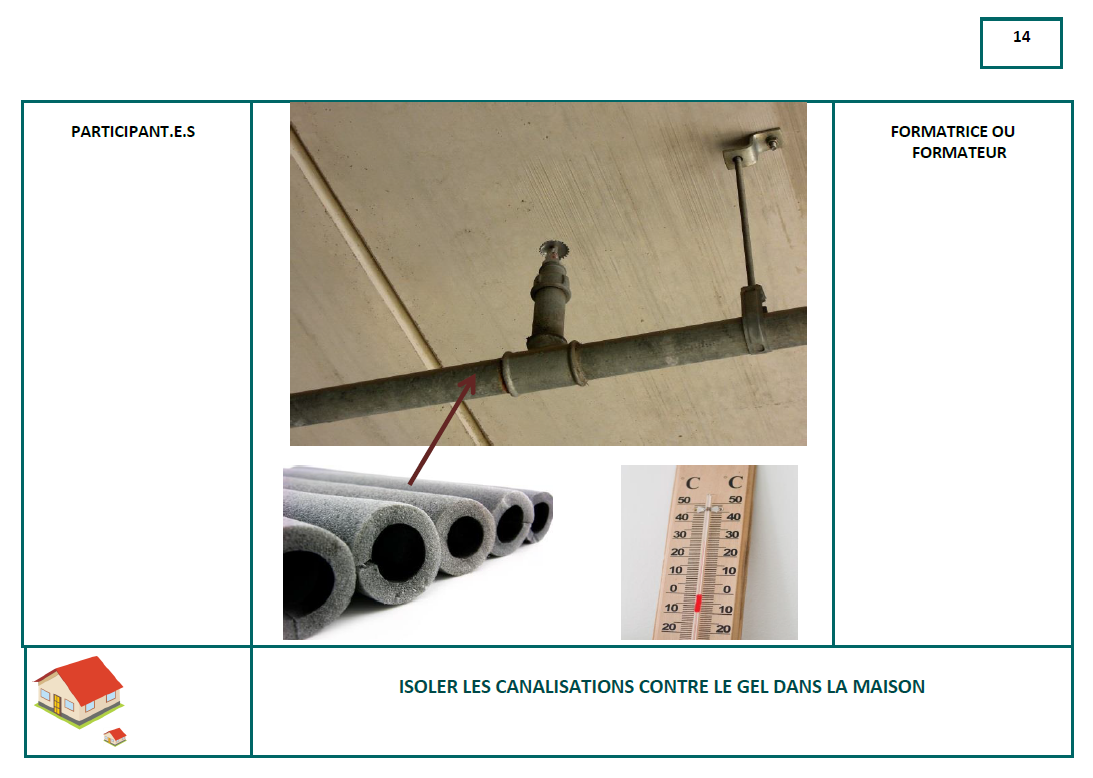 LOCATAIRE
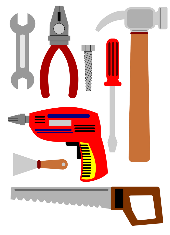 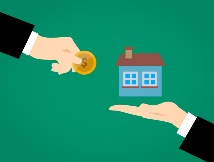 Question 1

En Wallonie, qui doit réaliser (ou faire réaliser) ces travaux d’entretien ou ces réparations pour maintenir en bon état le logement ?
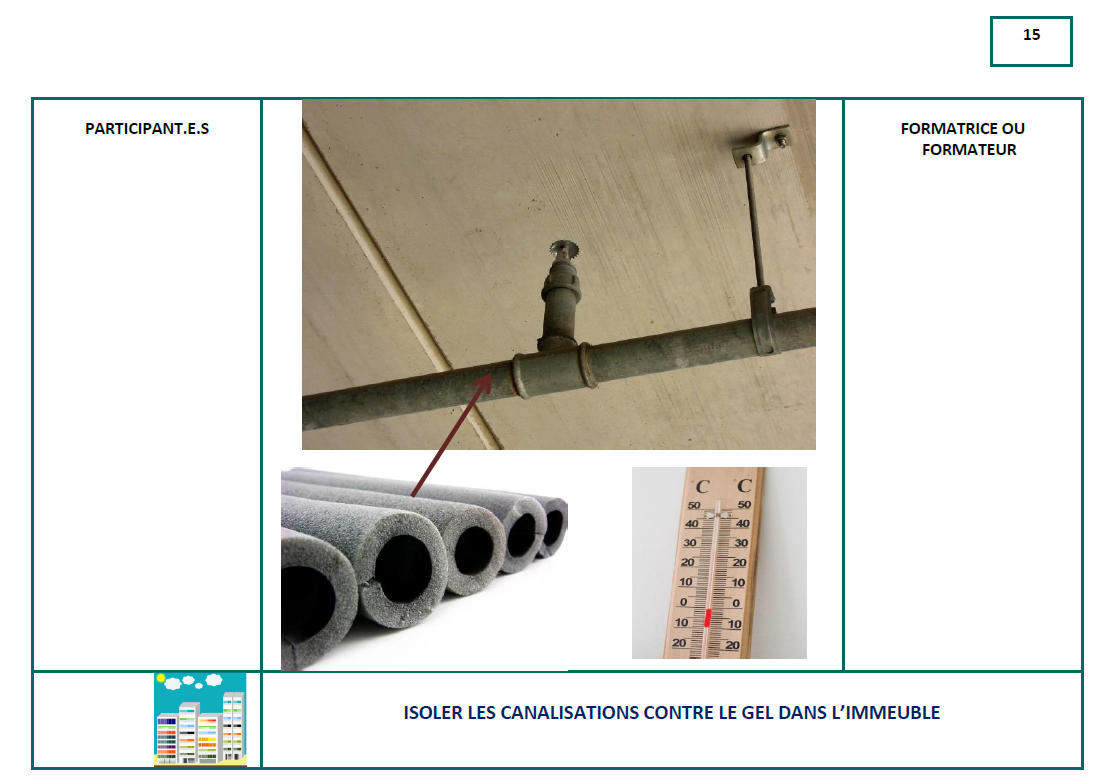 PROPRIÉTAIRE
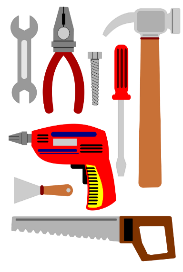 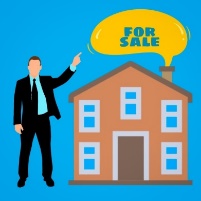 Question 1

En Wallonie, qui doit réaliser (ou faire réaliser) ces travaux d’entretien ou ces réparations pour maintenir en bon état le logement ?
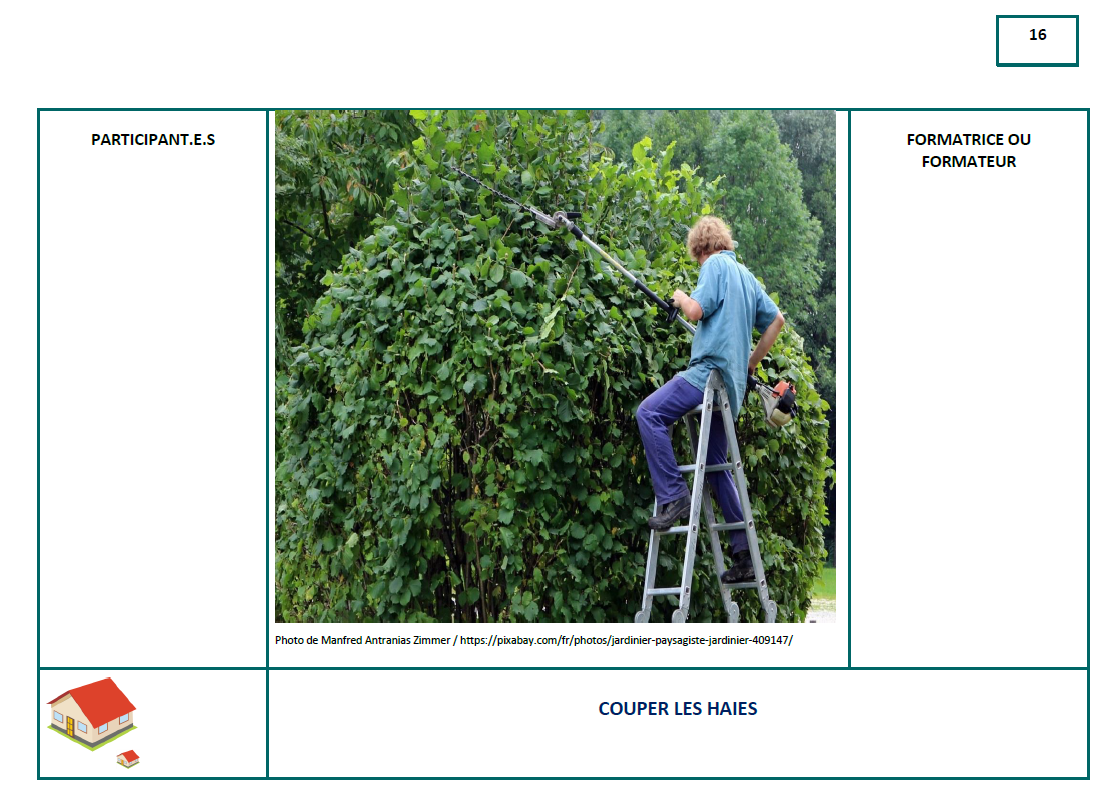 LOCATAIRE
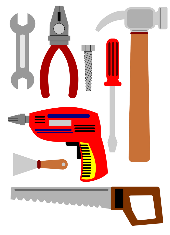 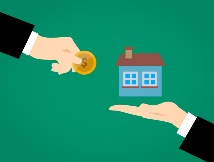 Question 1

En Wallonie, qui doit réaliser (ou faire réaliser) ces travaux d’entretien ou ces réparations pour maintenir en bon état le logement ?
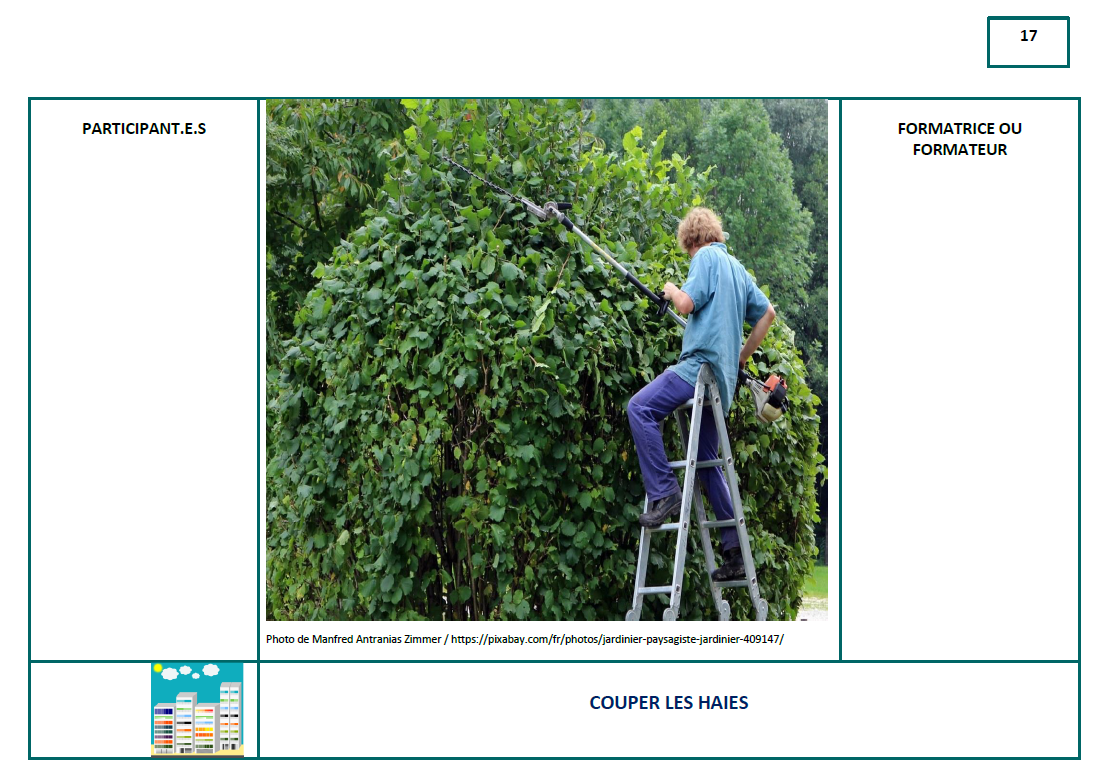 PROPRIÉTAIRE
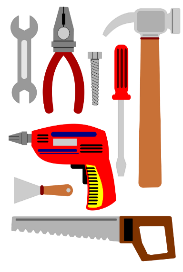 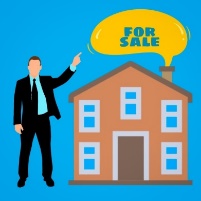 Question 1

En Wallonie, qui doit réaliser (ou faire réaliser) ces travaux d’entretien ou ces réparations pour maintenir en bon état le logement ?
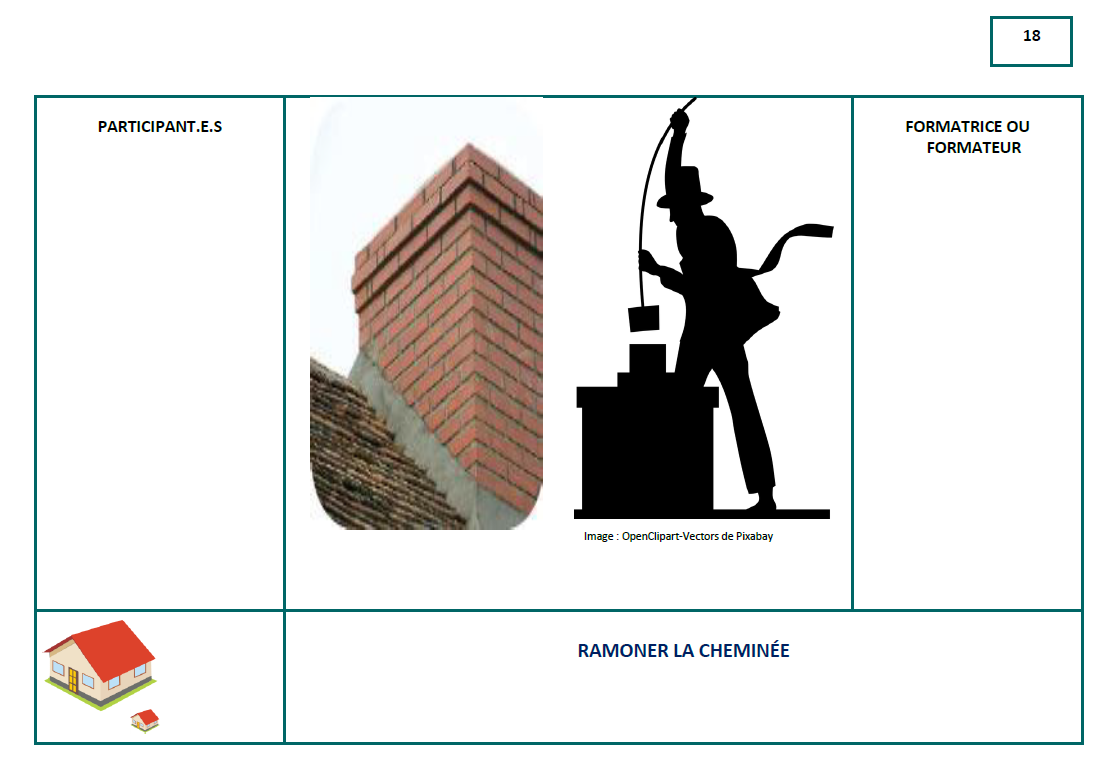 LOCATAIRE
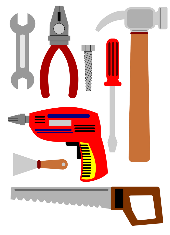 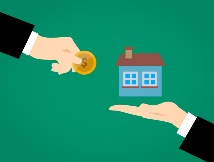 Question 1

En Wallonie, qui doit réaliser (ou faire réaliser) ces travaux d’entretien ou ces réparations pour maintenir en bon état le logement ?
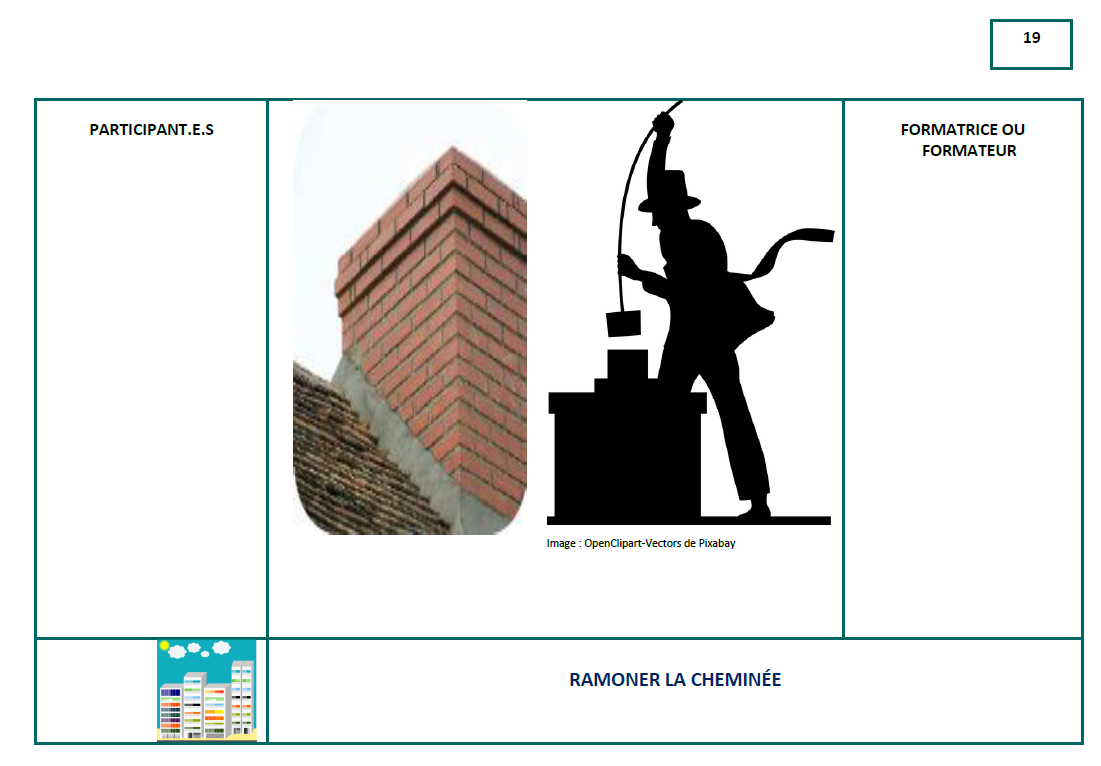 PROPRIÉTAIRE
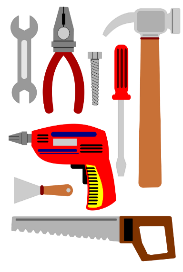 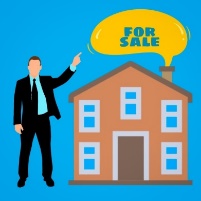 Question 1

En Wallonie, qui doit réaliser (ou faire réaliser) ces travaux d’entretien ou ces réparations pour maintenir en bon état le logement ?
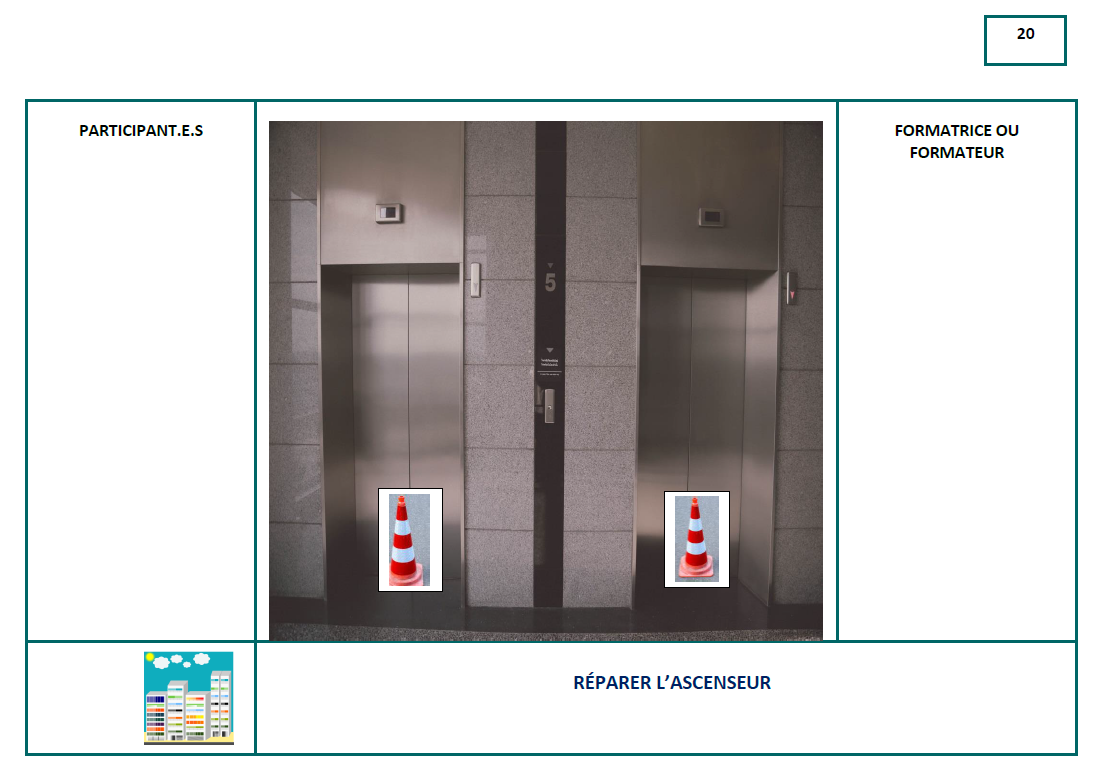 PROPRIÉTAIRE
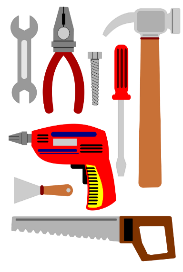 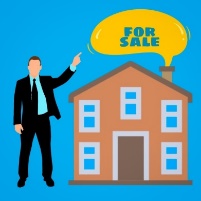 Question 1

En Wallonie, qui doit réaliser (ou faire réaliser) ces travaux d’entretien ou ces réparations pour maintenir en bon état le logement ?
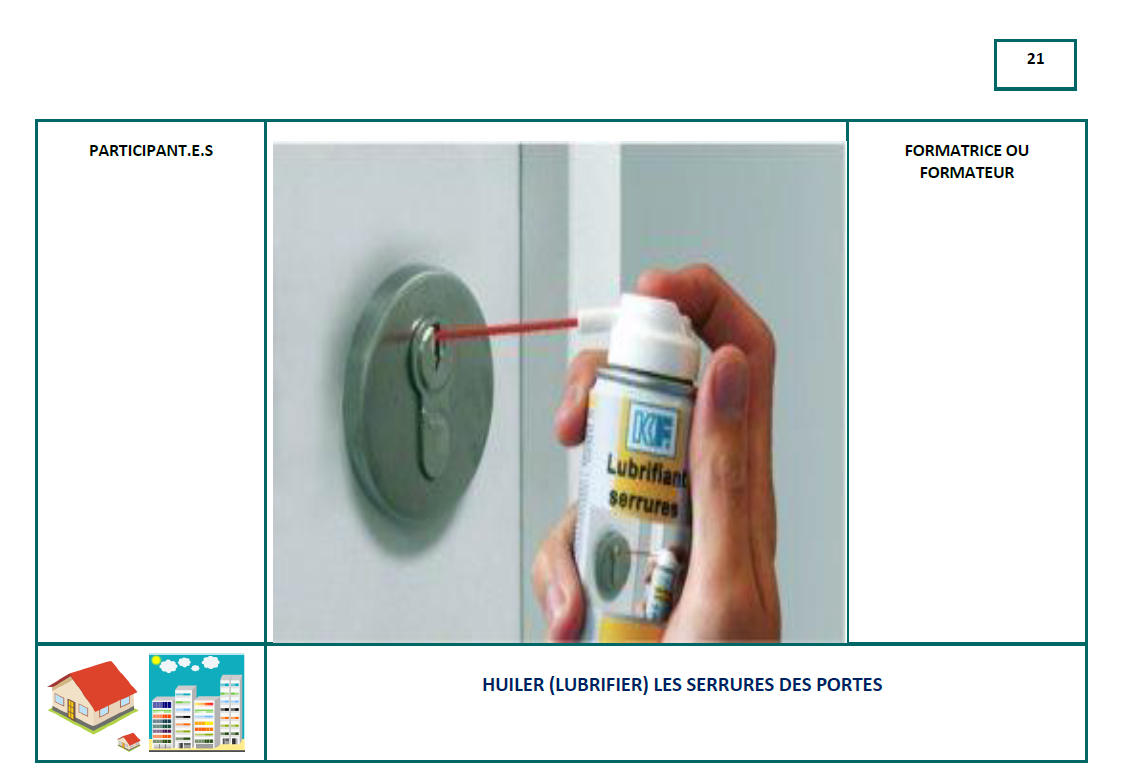 LOCATAIRE
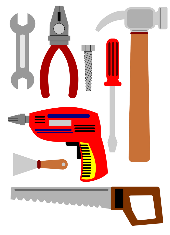 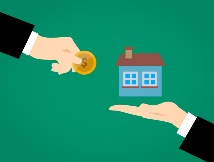 Question 1

En Wallonie, qui doit réaliser (ou faire réaliser) ces travaux d’entretien ou ces réparations pour maintenir en bon état le logement ?
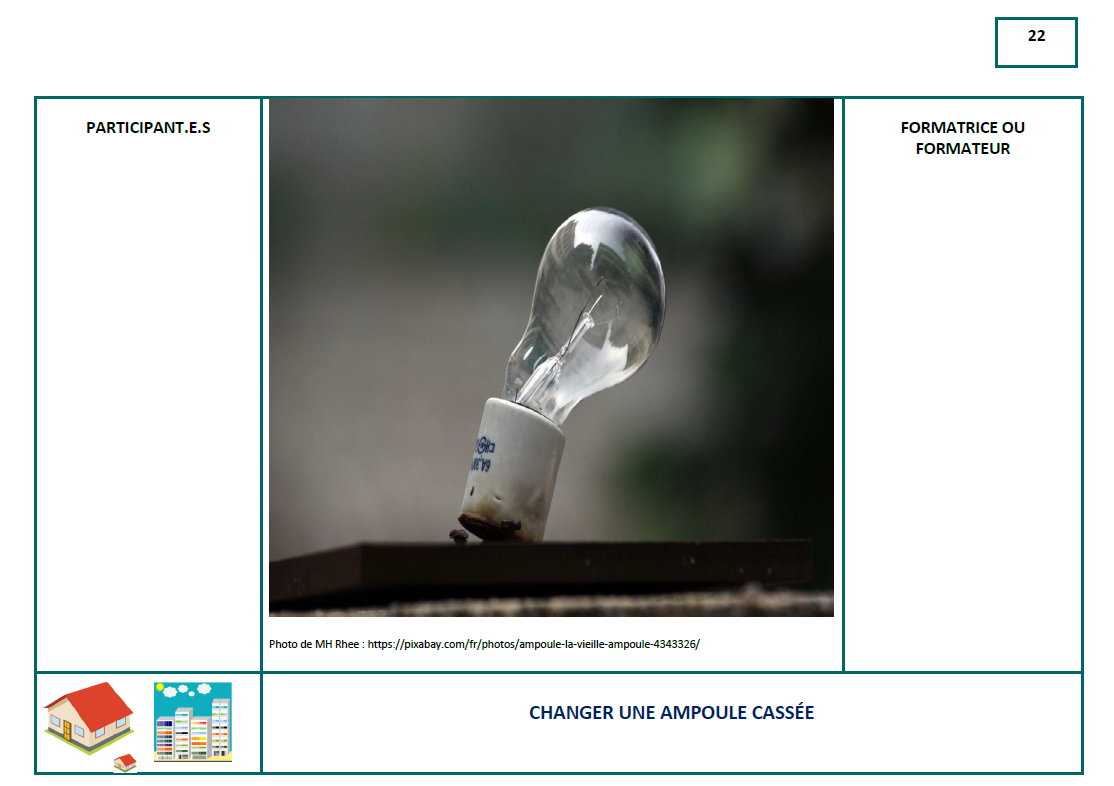 LOCATAIRE
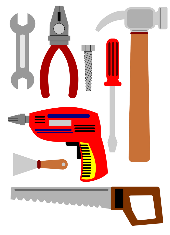 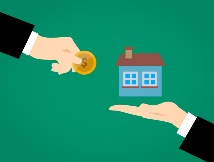 Question 1

En Wallonie, qui doit réaliser (ou faire réaliser) ces travaux d’entretien ou ces réparations pour maintenir en bon état le logement ?
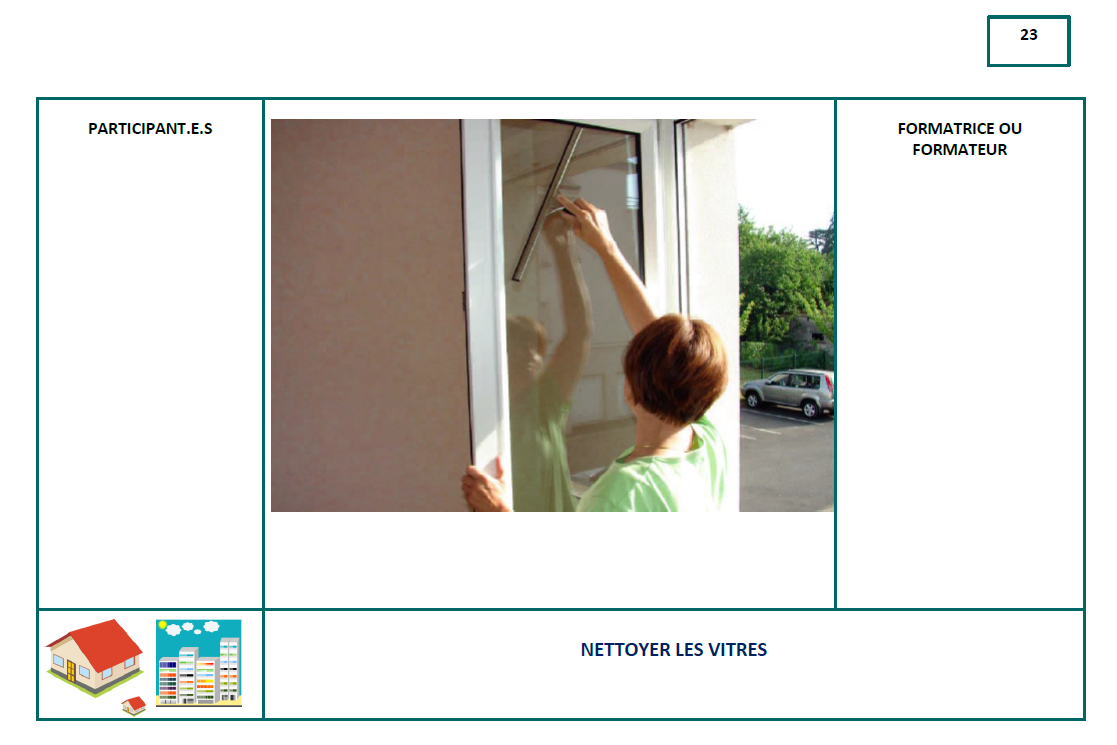 LOCATAIRE
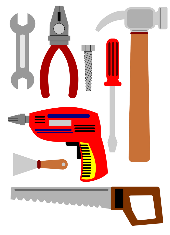 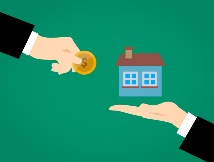 Question 1

En Wallonie, qui doit réaliser (ou faire réaliser) ces travaux d’entretien ou ces réparations pour maintenir en bon état le logement ?
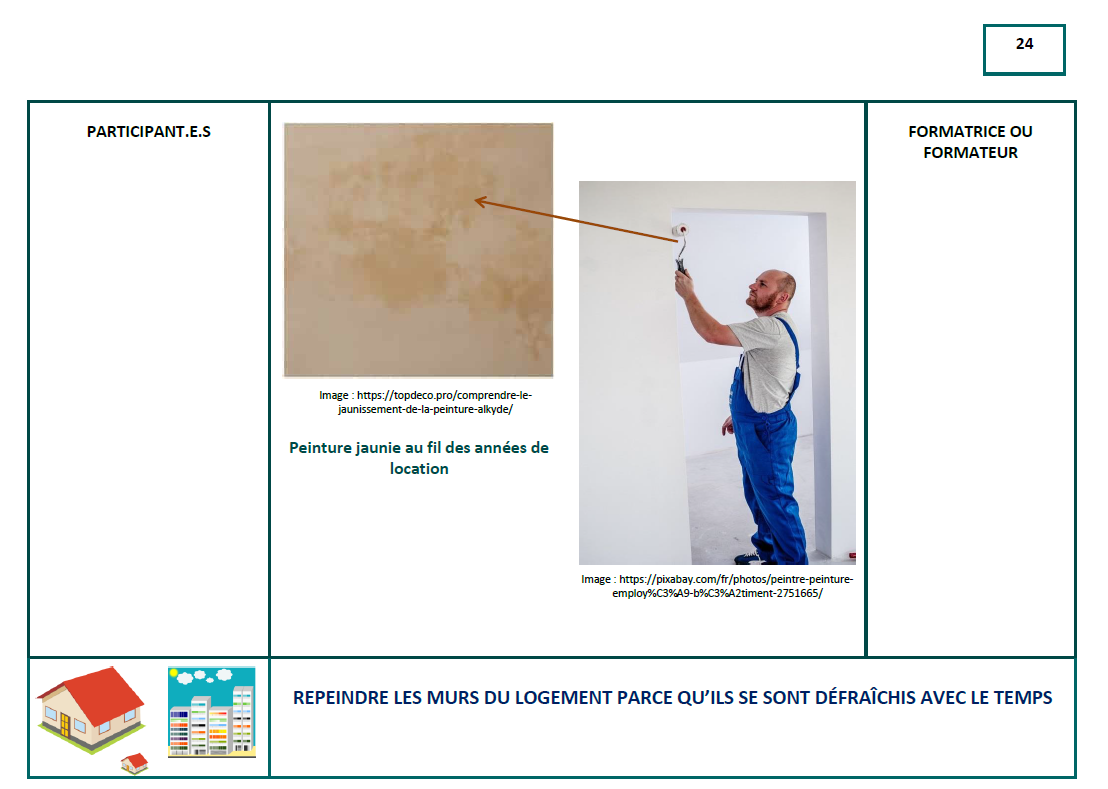 PROPRIÉTAIRE
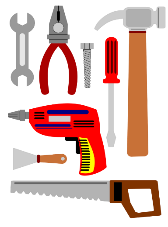 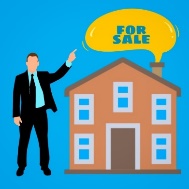 Question 1

En Wallonie, qui doit réaliser (ou faire réaliser) ces travaux d’entretien ou ces réparations pour maintenir en bon état le logement ?
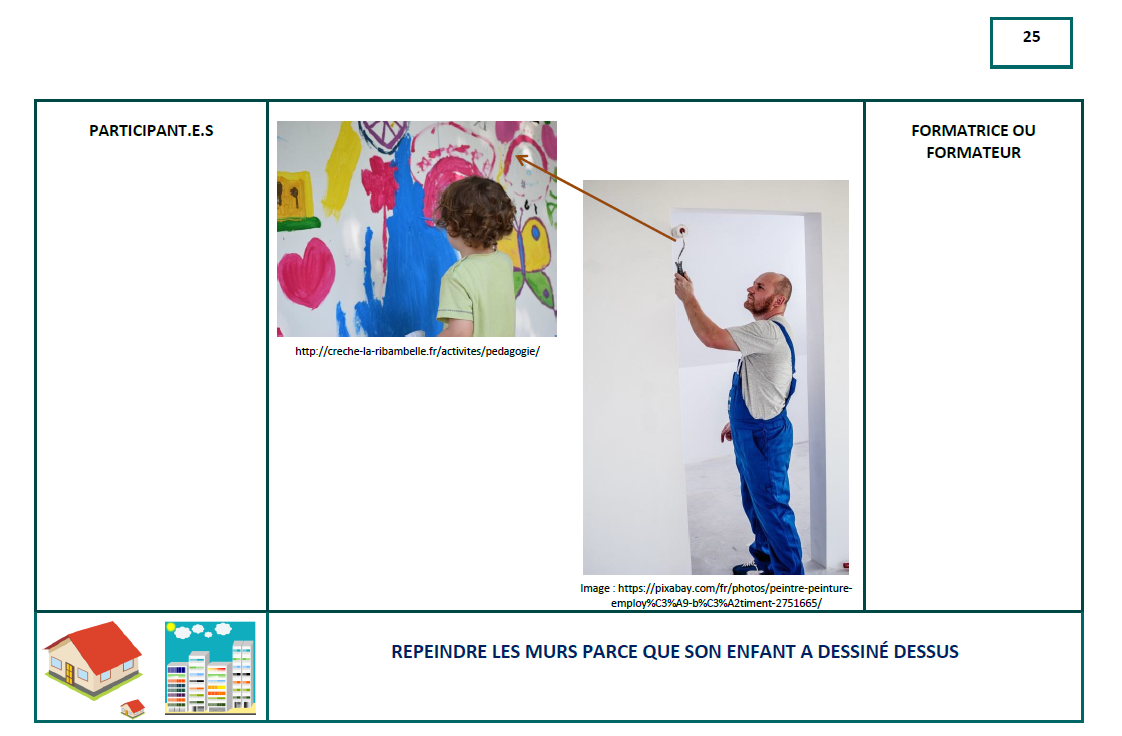 LOCATAIRE
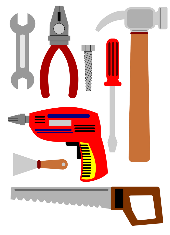 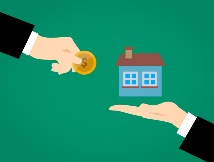